Здесь изображены зимние виды спорта. Но некоторые из них лишние. Какие? Почему?
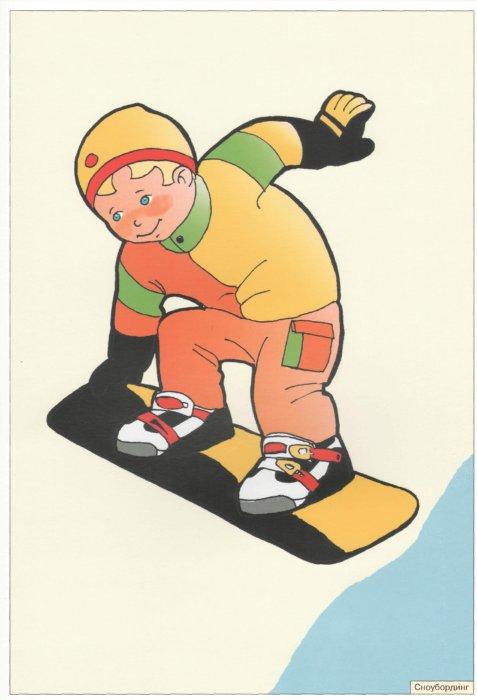 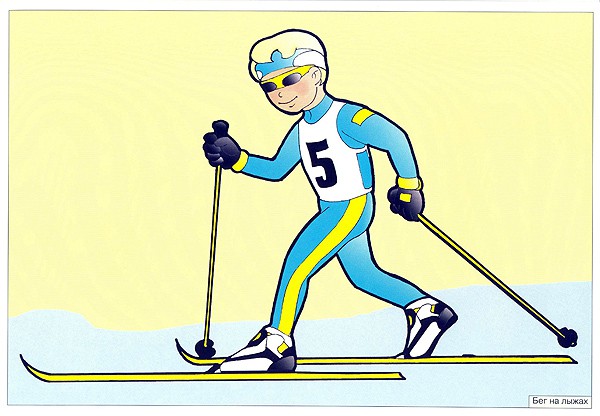 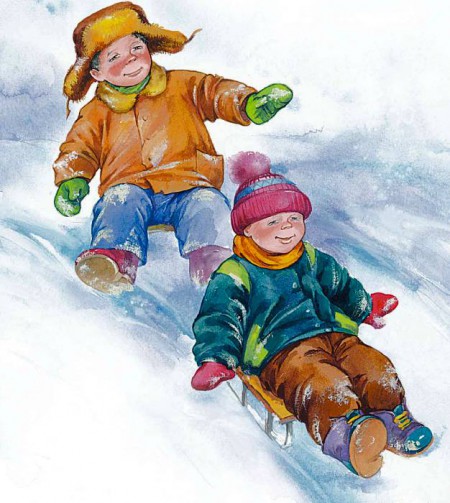 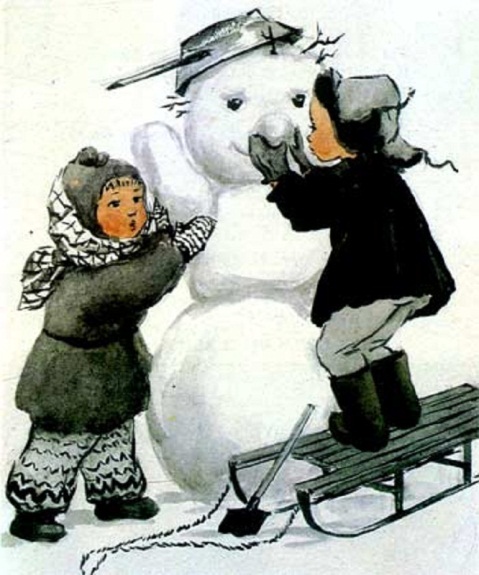 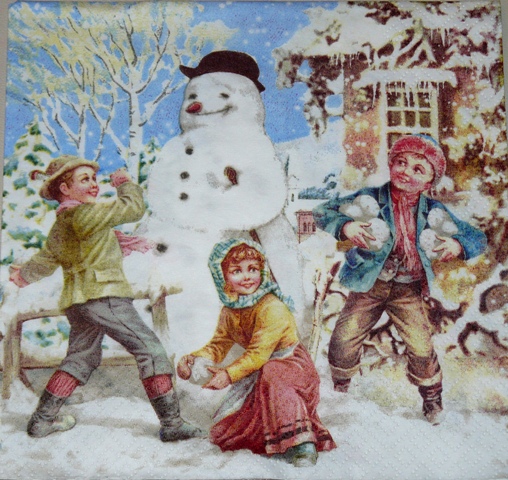 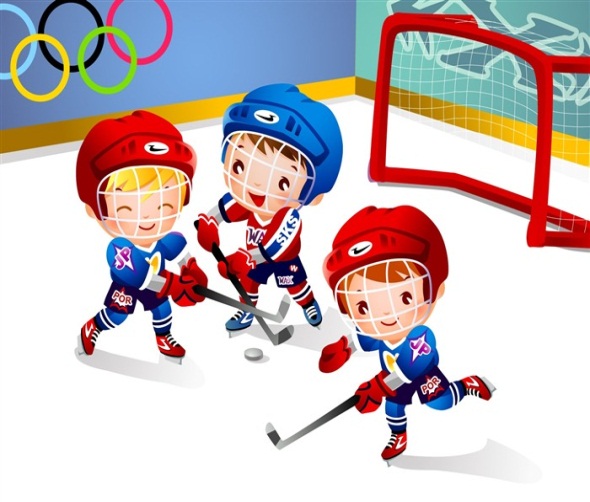 Зимние развлечения

  Падал , падал снег с утра-
То – то рада  детвора !
Не теряют ни минутки,
     Во дворе и смех, и шутки!
Посреди двора ребята
   Горку делают со скатом.
Поливают скат водой-
Станет горка ледяной!
    Вниз на санках полетели-
       Не страшны мороз, метели!
   Нет прекраснее поры
    Для весёлой детворы!
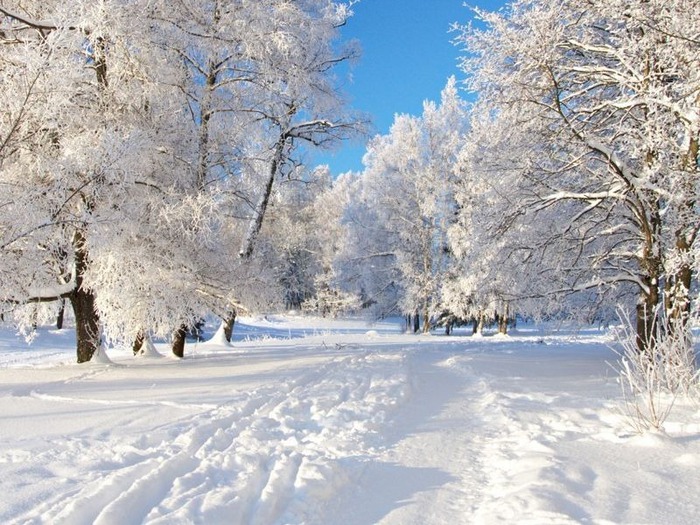 зима (какая?)…, … . 
небо (какое?)…, … .        
снег (какой?)… , … . 
деревья (какие?)… … .
…. – очень интересное время года, так как позволяет и взрослым и ….. играть и развлекаться на снегу и льду. Взрослые ……… спортом. Дети очень любят …… в хоккей, кататься на санках, лыжах. Многие дети любят играть  в снежки.  ….. весело!
Зима – очень интересное время года, так как позволяет и взрослым и детям играть и развлекаться на снегу и льду. Взрослые занимаются спортом. Дети очень любят играть в хоккей, кататься на санках, лыжах. Многие дети любят играть  в снежки. Детям весело!
Иллюстрация «Зимние забавы»
1) Какое время года здесь изображено?
2) Чем заняты дети?
3) Какие еще зимние развлечения вы можете назвать?